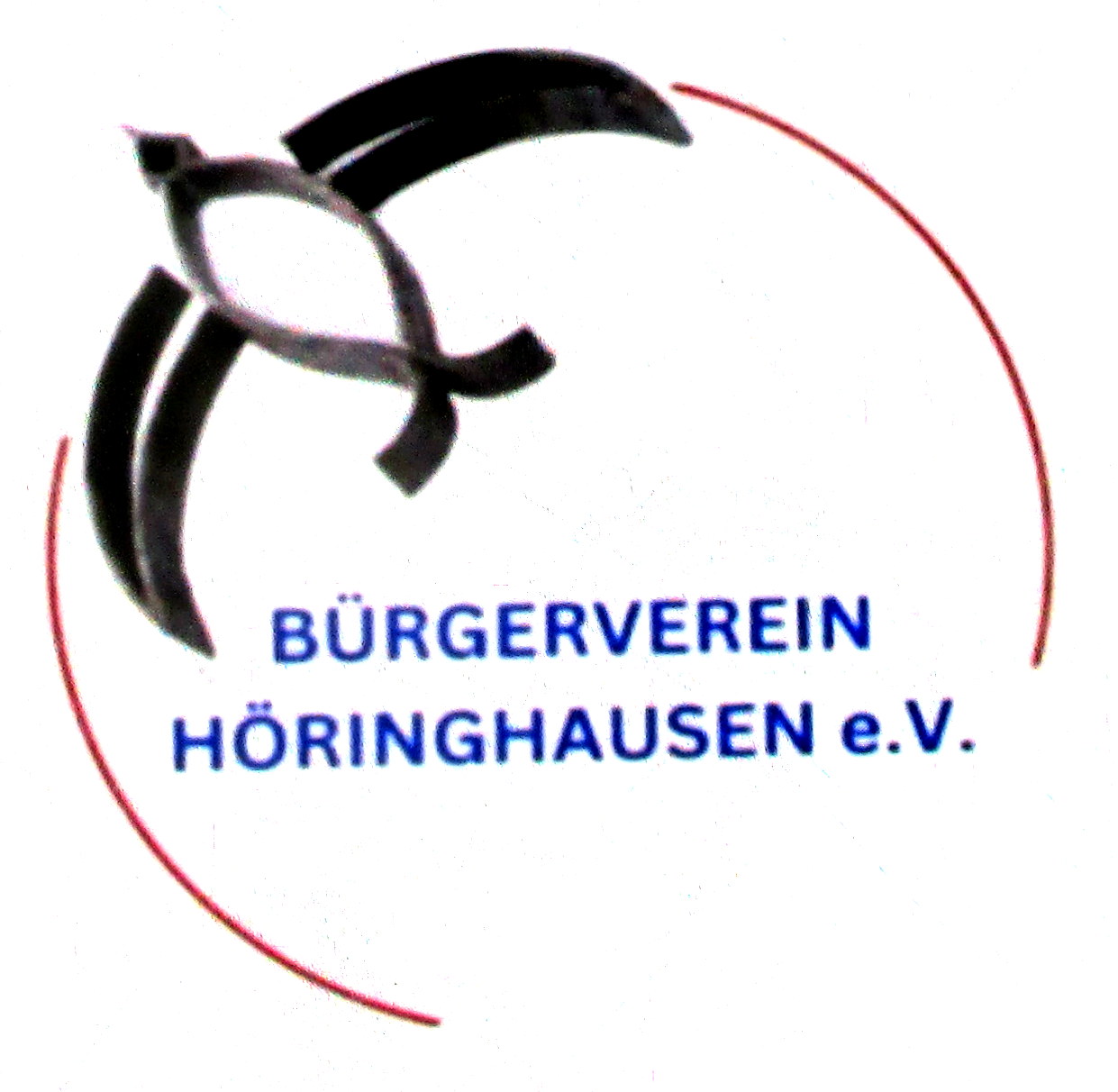 Kurzgeschichten aus der Geschichte von Höringhausen
Abschnitt 7
Aus der Ortschronik
Erzählt von Heinrich Figge
1440 den 19. Dez: belehnt Erasmus Edler von Itter den Sachsenhäuser Bürger Andreas Degenhard mit 2 1/2 Morgen Landes zu Höringhausen.Anmerkung: Hiernach scheinen die 2 1/2 Morgen in der Höringhäuser Gemarkung zu liegen. Denn 1440 werden nur Lehen erneuert. Nachdem die Herren von Itter gefallen sind, theilen sich Hessen und Chur Mainz in den Besitz der Herrschaft Itter. Höringhausen fällt bei dieser Theilung dem Landgrafen von Hessen zu, der die Hälfte dieses Dorfes gegen ein Darlehn als Pfand den Herrn Wolf von Gudenberg übergibt, und durch den im Jahr 1568 den 6. Mai zu Cassel abgeschlossenem Vergleich als Lehen mit Gerichtsbarkeit und Patronat überläßt. An Hessen Darmstadt gelang indes mit der ganzen Herrschaft Itter unter der Regierung des Georg II. durch Kauf. Die Gerichtsbarkeit ist im Anfang des 19. Jahr-hunderts an den Staat abgetreten worden. Das Patronatsrecht wird noch bis auf den heutigen Tag ausgeübt. Aus diesen geschichtlichen Notizen ergibt sich, wie Hessen in den Besitz des Oeffnungsrechtes der Burg Itter kam. Vor dem dero  Aussterben der Herrn von Itter war also Hessen im Besitz dieses Oeffnungsrechtes seit 1296 seine Rechtsvorfahren, die Grafen von Ziegenhain im Besitze des Dorfes Höringhausen, das die Herrn von Itter wieder als Lehen erhalten. Hiernach erscheinen die Grafen von Ziegenhain als Herrn von Höringhausen seit 1313 und die Herrn von Itter hinsichtlich des Dorfes als Vasallen, während Waldeck die Scheinvogtei, Gericht und Patronat ausübt seit 1326. Wahrscheinlich gingen letztere Dinge von Waldeck auf die Herrn v. Wolf (Gudenberg) über, was mit Grund legte zu den Streitigkeiten vor dem Reichskammergericht . Da Hessen die Herrschaft über das Dorf hatte, bis sich die streitenden Theile verglichen, die Herrn von Wolff (Gudenberg) belehnt wurden und Gericht als Patrimonalgerichtsherrn und Patronat behielten.
2
Die Kirche. Nach den Nachrichten die sich im älteren Kirchenbuch der hiesigen Pfarrei über die hiesige Kirche vorfinden, ist der Grundstein zu derselben im Jahr 1735 den 19ten April gelegt worden, nachdem die alte früher einmal abgebrannte Kirche völlig abgebrochen worden war. Er findet sich in der Mitte der Chormauer dem Erdboden gleich mit einer Inschrift, die wörtlich im älteren Kirchenbuche steht. Erst im Jahr 1739 wurde der Neubau der Kirche vollendet, und am 24ten Juni desselben Jahres feyerlich eingeweiht. Das Nähere über die Kircheneinweihung findet sich in dem erwähnten älteren Kirchenbuch aufgeführt. Eine große Beschädigung erlitt sie im Jahre  1836 den I7ten May. Durch den Blitz, der in den Thurm einschlug, dessen Dach nach der Westseite hin förmlich abschälte, und von da in das Schiff der Kirche eindrang, und sie nicht bloß in ihren Grundfesten erschütterte, sondern auch sämtliche Kirchenfenster eindrückte. Ihre Wiederherstellung kostete circa 800 fl. Der Thurm nach der französischen, mit Ludwig XIV eingeführten Baustyle erbaut, ist älteren Ursprungs als die Kirche. Denn im Jahr I676 kommt der Umguß einer Zentner schweren Glocke vor für 51 rtlr und 4 alb von Köhler, Glockengießer zu Cassel. In der neusten Zeit im Jahr 1838 wurde die große Glocke, Betglocke genannt, mit einem Kostenaufwand von 119 fl umgegossen. Mit der Pfarrei Höringhausen war von 1607 bis 1683 Ober-Werba, das früher zu Sachsenhausen gehörte, verbunden. Die Veranlassung hierzu war folgende: Ein Kind in Oberwerba starb ohne Taufe, weil der Pfarrer nicht über die angeschwollene Werbe kommen konnte. Dieser Vorfall bestimmte Darmstadt, Ober-Werba von Sachsenhausen zu trennen und mit Höringhausen bis zum Jahr 1683 zu verbinden, und nach dieser Zeit der Pfarrei Vöhl einzuverleiben. Erscheint nur der bequeme Vorwand zu dieser Trennung gewesen zu seyn, der eigentliche Grund aber tiefer zu liegen.
3
(Der neue Friedhof ist 1833 angelegt. Das Pfarrhaus ist 1836/37 erbaut für 48o7 Gulden (1 G«= 1.72 M) (Kirchenakten von Voehl) Von den Höringhäuser Pfarrern finden sich im alten Saalbucheder Pfarrei Kirchlotheim folgende verzeichnet: um 16o6 Pfannkuchen um 16o7 Jost Lückelum 1624 Hildebrand Horstmann, gest. 1637 um 1664 Wilhelm Bartholdum 1683 Justus Scheffer um 172o Johs. Scriba, dessen Grabstein in der Kirche steht. Im Jahr 1728 wurde Johann Heinrich Moebius als Pfarrer dahier angestellt* und starb nach 13 jähriger Amtsführung im Jahre 1741 den 17ten Juni. Er liegt in dem Kreutzgang der hiesigen Kirche begraben. Ihm folgte im Pfarramte nach Moritz Daniel Soldau, gebürtig aus Gießen nachdem derselbe 9 Jahre als Pastor zu Ober-Werba und als Diaconus zu Vöhl fungiert hatte. 3o Jahre bekleidete er das hiesige Pfarramt. Sein Tod erfolgte 1768 den 14ten Juli. Auch er liegt in der Kirche unten im Kreutzgange begraben. Sein Nachfolger war sein jüngster Sohn Christian Philip Soldau, der wie alle übrigen Geistlichen von den Herrn von Wolff (Gudenburg) auf die hiesige Pfarrstelle präsentirt worden war. Er verwaltete das hiesige Pfarramt vom 11ten Oktober 1772 bis zum 29ten Juni I808. In dem Sterbeprotocolle heißt es von ihm, daß er beinahe 36 Jahre sein Amt gewissenhaft und als wahrer Menschenfreund verwaltet habe.
4
Ihm folgte im Jahr 181o Heinrich Koch nach. Er verwaltete das hiesige Pfarramt bis zum Jahr 1836, wo ich, Philipp Louis Scheuermann demselben durch hohe Entschließung- Gr. Oberconsistoriums vom 13ten September a. 1. beigegeben worden bin infolge seiner Krankheit als Pfarrvicar. Während seiner Suspension, und nach seinem Tode, der im Jahr 1837 den 8ten Nov; Morgens zwischen 3 und k Uhr erfolgte, besorgte ich die hiesigen pfarramtlichen Geschäfte als Pfarrweser bis zum Jahr 1838, wo ich von Herrn Wolff von Gudenberg, auf die hiesige Pfarrstelle präsentirt, durch Allerhöchstes Decret vom 13ten Juni 1838 als hiesiger Pfarrer bestätigt wurde. Gebürtig bin ich aus Utphe in der Wetterau und der Sohn des zu Hungen verstorbenen Landraths Philipp Louis Scheuermann, geboren 18o6 den 2oten April. Eingegangene Orte sind Wammeringhausen und Rischeringhausen, Sie lagen beyde an der Cölner Landstraße, da wo sie über die Werba führte, ersteres Dorf rechts, letzteres links von dieser Straße. Sie war die alte Landstraße, und der nächste Weg, der von Berlin nach Cöln führte, und wurde wegen der Schwierigkeiten und Hindernisse, die sie den Reisenden entgegensetzte, die Höllenstraße genannt. Wammeringhausen hatte eine Kirche und Kirchhof. Von Rischeringhausen ist dieses nicht mehr bekannt.
5
Ablösungen: 1. Von Herrn von Wolf wurden abgelöst:im Jahr 1840 der Netzer Zehnte für 8250 fl 1841 das Schafzählen für 615 fl " 1842 die übrigen Gefälle für 1191o fl 18 Kr2. von der Pfarrei Obernburg im Jahr 1842 die Gefälle für 234 fl 46 Kr3. von der Pfarrei Medebach im Jahr 1842 die Gefälle für 3oo fl 4o Kr4. von der hiesigen Kirche im Jahr 1842 die Gefälle für 2621 fl 15 Kr5. von der Pfarrei im Jahr 1853 die Gefälle für 1755 fl  Der Neubau des hiesigen steinernen Pfarrhauses wurde im Frühling 1836 angefangen und im folgenden Jahr beendigt mit einem Kostenaufwand von 4807 fl 16 kr. Der neue Kirchhof vor dem Orte wurde angelegt im Jahr 1833 und zuerst auf denselben beerdigt: Katharine Gertrud, geborene Kahlhöfer, des hiesigen Ortsbürgers Heinrich Gremser nachgelassene Witwe, alt siebenzig Jahre und acht Monate.  Feuerspritze. Im Jahr 1843 kündigte die Gemeinde der Gemeinde Vöhl die Theilnahme an der Amtsspritze, welche die einzige im Amte Vöhl war, und ihren Stand daselbst hatte, und kaufte von dem Maschinenfabricanten Henschel zu Cassei sich ihre neue Spritze, nachdem in demselben Jahre zur Aufnahme derselben das Spritzenhaus gebaut worden war. Die Spritze kostete 63 o fl Die Parcellenvermessung in hiesiger Gemarkung wurde von 1845 bis 1847 ausgeführt.
6
Der Chaussee-Bau durch die hiesige Gemarkung ist in den Jahren 1846 und 1847 vollendet worden. Die Gemeinde hatte hierbei als Grundentschädigung für das nöthige Gelände 3894 fl und für das Material zur Durchfahrt im Ort 1216 fl zu zahlen. Vorher waren die Wege grundlos und schlecht. Im Jahr 1847 große Theurung und Mangel an Brodfrucht. Um demselben abzuhelfen, kaufte die Gr. Regierung Brodfrüchte im Auslande (in Rußland) an, und überließ davon der Gemeinde 8o Malter (1 Malter 128 Liter). Diese 80 Malter wurden auf Kosten der Gemeinde verbacken und den ärmeren Leuten das Pfund Brod zu 4 Kr. überlassen, das die Bäcker damals für 9 Kr. verkauften. Das Malter Korn kostete im April dieses Jahres 23 fl: während die Regierung dasselbe den Gemeinden zu 13 fl überlassen konnte. Neubau der Synagoge. Die alte Synagoge, im Jahr 1792 erbaut, war baufällig, und im Jahr 1851 am 30ten Januar polizeylich geschlossen worden. Es wurde daher noch in demselben Jahre mit Amit dem Neubau der Synagoge begonnen und derselbe so rasch betrieben, daß sie im September des folgenden Jahres durch den Rabbiner der Provinz Oberhessen, Dr. Levi eingeweiht werden konnte. Der Bau kostete 5627 fl Kr. Doppelter Hagelschlag. Von ihm wurde die Gemarkung hiesigen Ortes im Jahr 1855 welches sehr gewitterreich war, und in vielen Gegenden durch Blitz und Hagel an Gebäuden und Cerealien (Getreide) großen Schaden anrichtete, betroffen.
7
Der erste Hagelschlag im Juni beschädigte hauptsächlich die Winterfrüchte, der zweite dagegen am 24ten August, der von einer ägyptischen Finsterniß begleitet war und von einem orkanartigen Sturm, zerstörte morgens gegen 8 Uhr, nach vorausgegangenem Sonnenschein, sämtliche Früchte. Nach einer amtlichen Taxation betrug der Schaden, der den hiesigen Einwohnern durch denselben zugefügt worden war, 2o 315 fl 15 Kr und die Collekte, welche mit Bewilligung Gr. Ministeriums des Innern erhoben worden war, 2365 fl, 401/4 Kr. Der Geistliche erhielt mit Rücksicht auf diesen doppelten Hagelschlag eine Unterstützung von 5o fl aus dem geistlichen Landeskasten. Verkauf des adlichen Guts. Die Gebrüder Wolf von Gudenberg verkauften ihre Höfe Neudorf und Höringhausen an die Gebrüder Graf von Nieder-Waroldern im Jahr 1856 für 75 000 rthlr sowie auch die untere u. ob. Rikusmühle. Bürgermeister seit 1845 ist Moritz Wolf, ein thätiger und für das Wohl der Gemeinde besorgter Beamter. Während bei nasser Witterung die Wege nicht befahren werden konnten ohne die Besorgniß, im Morast stecken zu bleiben, und die Leichengäste selten durch die Gärten auf den Friedhof getragen werden mußten, wurden unter seiner Amtsführung chaussirte Straßen im Orte, Baumpflanzungen inner- und außerhalb derselben, Baumschulen angelegt, die Schuldenlast der Gemeinde vermindert, das Vermögen derselben erhöht durch Ankauf des Interessenten-Waldes, des von Friedrich Moebus erbauten steinernen Gasthauses usw.
8
Beigeordneter: Wilhelm Stiehl, Ortsbürger und Ackermann dahier. Mitglieder des Gemeinderaths: 1. Jacob Küthe, Ackermann; 2. Christian Dittmar, Ackermann; 3. Georg Prinz, Oeconom; Christian Schluckebier, Ackermann 6. Jost Reddehase, Ackermann; 7. Heinrich Berghöfer, Ackermann; 8. Wilhelm Stiehl, Ackermann. Mitglieder des Kirchenvorstandes: sind Jacob Küthe, Friedrich Moebus, Gastwirt, und Jost Reddehase. Mitglieder des Schulvorstandes: Wilhelm Stiehl und Heinrich Hufeisen, Schneidermeister.Schullehrer: Philipp Moebus Die Großherzoglichen Hoheiten,die Prinzen Ludwig und Heinrich besuchten am 1ten Juni den hiesigen Ort während ihres mehrtägigen Aufenthaltes zu Voehl. Empfangen wurden sie am Eingange des Orts von der Gemeinde mit den Ortsbehörden an der Spitze, mit Glockengeläute,und wehenden Fahnen und mit einer Ansprache des Geistlichen. Ihr Aufenthalt dahier war sehr kurz. Nachdem Höchstdieselben sich die Kirche von dem Geistlichen und dem Bürgermeister hatten zeigen lassen, die Gegend betrachtet, und über manche Gegenstände Erkundigungen eingezogen, traten sie ihre Rückreise nach Voehl an. Die Frohndersatzrente wurde in diesem Jahr von der Gemeinde dem Staate für 807 fl abgekauft.
9
Dienstnachrichten. Durch Allerhöchstes Decret vom 19ten Juli 1859 wurde der Distrikteinnehmer der Distrikteinnehmerrei Voehl Georg Grimm in gleicher Eigenschaft in die Distrikteinnehmerei Großkarben in gleicher Eigenschaft versetzt, und der Steuerpfandmeister Ludwig Christian Weigel zu Nidda zum Distrikteinnehmer Voehl ernannt . Witterung: heiß Fünfzigjähriges Dienstjubiläum. Am 8ten September feyerten zu Gießen im Buschischen Garten die Geistlichen der Provinz Oberhessen das fünfzigjährige Dienstjubiläum ihres geliebten und verehrten Superintendenten Dr. Simon zu Gießen mit einem festlichen, fröhlichen Zusammenseyn, nachdem sie ihm vorher durch den Kirchenrath Dr. Engel zu Gießen ihre aufrichtigen und herzlichen Glückwünsche und zwei Bilder von Luther und Melanchthon und eine Standuhr überreichten. 1859 Aus dem Gemeinderath, sind ausgetreten Georg Prinz und Christian Schluckebier. An deren Stelle wurden Heinrich Hufeisen, Schneidermeister und August Hufeisen gewählt. Witterung: anhaltende Dürre und Trockenheit, so daß die meisten Quellen versiegten. 1860 Pensionirung des Schullehrers Philipp Moebes. Mit Rücksicht auf sein vorgerücktes Alter und auf seine zunehmende Altersschwäche wurde er im April dieses Jahres pensionirt, und nach dem der Schulvicar Holzheimer von Buzbach und pp. Biedenkopp die Verwaltung der hiesigen Schulstelle abgelehnt hatten, am 2oten August dem Schulvicar Ludwig Spatz von Erbach die hiesige Schulstelle übertragen.
10
Dienstnachrichten. Durch Allerhöchstes Decret vom 24ten October wurde der Assessor mit Stimme bei dem Landgerichte Voehl, Otto von Zangen in gleicher Eigenschaft an das Landgericht Alsfeld versetzt, und der Gerichts=Access ist Fresenius zum Assessor cum voto bei dem Landgericht Voehl ernannt. Witterung: kalt und naß. schlechtes Bienenjahr. 18 6 1Witterung: Warm und feucht; daher ein gutes Bienenjahr mit anhaltender Honigtracht. Ich selbst erntete 461 Pfund Honig. 18 6 2In den Gemeinderath wurden für Wilhelm Stiehl und Heinrich Berghöfer die Ortsbürger Jacob Rohde und Friedrich Moebus gewählt. Dienstnachricht. Am 14. Januar wurde dem Kreisarzte für den Medicinalbezirk Voehl Dr. Wilhelm Lettarius die Kreisarztstelle für den Medicinalbezirk Worms übertragen, und der praktische Arzt Dr. Laist von Oppenheim zum Kreisarzt für den Medicinalbezirk Voehl  ernannt.  Am 8. April starb Louise, geborene Schwarz, Ehefrau des zeitigen Geistlichen Philipp Louis Scheuermann, in einem Alter von 48 Jahren, von der Gemeinde geliebt und betrauert.
11
Am 25. Mai starb unsere Allerdurchlauchtigste Großherzogin und Landesmutter Mathilde Caroline Friederike Wilhelmine Charlotte in einem Alter von 49 Jahren zur großen Betrübniß aller Landeskinder. Es wurde ein vierwöchentliches Trauergeläute, und eine allgemeine Gedächtnißfeyer der Hochseeligen auf den 22. Juni von ... Oberconsistorium angeordnet, welchem der von dem Großherzog gewählte Text:Korr.: 13, 8  "Die Liebe hört nimmer auf", zu Grunde gelegt war. Die Persönlichkeiten der hohen Entschlafenen sind bei den Pfarracten gedruckt aufbewahrt, weßhalb sie hier unerwähnt bleiben. Brandunglück. Am 1. Juli brannte die Hofraithe des Meyer Meiberg und das angrenzende Wohnhaus des Bernhard Scheele ab. Fünfzigjähriges Dienstjubiläum. Am 7. Juli feyerten zu Thal-Itter die Geistlichen des Decanats Voehl, sowie sämmtliche Lehrer, die meisten Angestellten und viele Bürgermeister des Kreises Voehl das fünfzigjährige Dienstjubiläum ihres geliebten Decans, des hochwürdigen Decans Pfarrers Frank zu Obernburg mit einem festlichen fröhlichen Zusammenseyn, nachdem sie ihm vorher durch mich, den hiesigen Geistlichen ihre herzlichen und aufrichtigen Glückwünsche und eine Prachtbibel als Beweis ihrer Liebe hatten darbringen lassen.Großes deutsches Schützenfest zu Frankfurt a.M. und erstes deutsches Bundesschießen am 13. Juli.
12
Dienstnachricht. Am 6. Dec. wurde der Dystrictseinnehmer der Dystriktseinnehmerei König Ernst Vohwinkel zum Steuercommissär des Steuer commissariats Voehl ernannt, nachdem vom Tode des Steuercommissärs……………..accestist Johann Heinrich Klotz dieses Steuercommissariat als Vicar verwaltet hatte. Am 15. Mai starb der Beigeordnete Wilhelm Stiehl.Wiederverkauf des adlichen Guts Höringhausen. Am 4. October verkaufte der Gutsbesitzer Emil Graf dieses Gut wieder an den Baron von Einsiedel zu Stuttgart und Comp: Kaufmann ohne den Hof Neudorf und Wald für 65 000 rthlr. Die Witterung gestaltete sich auffallend früh sehr günstig. Der Winter hatte recht viel Schnee und wenig Kälte gebracht. Am 5. März fiel noch einmal ein starker Schnee, der jedoch schnell schmolz und schnell den Frühling brachte. Vom 8. Juni bis zum 13. Juli anhaltender Gewitterregen, wodurch das Reifen der Cerealien aufgehalten wurde. Am 13. Juli großer Sturm und großer Schaden an der Festhalle zu Frankfurt a.M. Erst mit diesem Tage trat bessere Witterung ein. Zum Ausdrusch der Früchte wurde zum erstenmal in hiesigem Orte im October dieses Jahres von dem Pächter des fürstlichen Guts eine Dampfmaschine / Locomobile:/ benutzt.Zum Beigeordneten wurde gegen Ende dieses Jahres der hiesige Ortsbürger und Ackermann Jacob Schluckebier ernannt.
13
1863Die Witterung im Frühjahr kalt, nur mit wenigen warmen Tagen,sonst sehr günstig für alle Cerealien, so daß dieses Jahr den fruchtbarsten beigezählt werden kann. Zum erstenmal nach einem Zeitraum von circa 20 Jahren waren die Kartoffeln wieder einmal sehr gut gerathen. Der Preiß der Früchte wie der Kartoffeln stellte sich infolge dieser ausgezeichneten Ernte sehr gering in Vergleich zu den früheren zuweilen hohen Fruchtpreißen. Korn 320 Pfund = 6 rthlr, Kartoffeln 400 Pfd. = 1 rthlr 20 Silbergroschen. Bienenjahr: sehr schlecht. Wiederverheirathung des zeitigen Geistlichen mit der Schwester seiner verstorbenen Frau Henriette, geborene Schwarz am 3. September zu Romrod.Ausbruch der Feindseligkeiten zwischen den Dänen und deutschen Mächten wegen der Elbherzogthümer gegen Ende des Jahres. 1864    Witterung. Der Winter schneelos und sehr kalt. Im Frühjahr noch sehr starke Fröste ohne Schnee. Daher gänzliches Mißrathen des Klees, des Wintersamens und Rapses. Letztere haben größtenteils umgepflügt werden müssen. Der Mai brachte bei dem anhaltenden Nord- und Ostwind nur sehr wenige war­me Tage, aber er versetzte die Bäume in ein wahres Blüthenmeer. Am 23. Mai heftiger Sturm, der mehrere Pappeln auf der Dorfwiese des Jacob Rohde, nach vorausgegangener wochenlanger Trockenheit, entwurzelte. Gegen Ende dieses Monats noch Frost und Schlackerwetter. Mangel an f o o r a g und hoher Preiß derselben. Der Centner Heu wird mit 2 bis 3 Gulden bezahlt.
14
Zu unständigen Mitgliedern des Kirchenvorstandes wurden am 29. April gewählt, und zwar mit relativer Stimmenmehrheit:1.	Heinrich Pfeiffer II, Ackermann, mit 6 Stimmen2.	Jacob Rohde, Ackermann, mit 5 Stimmen3.	Heinrich Falke II, Ackermann, mit StimmenVermählung des des Großherzogs Königliche Hoheit von Mecklenburg-Schwerin Friedrich Franz mit Ihrer Großherzoglichen Hoheit der Prinzessin Anna Maria Wilhelmine Elisabetha Mathilde, Tochter des Prinzen Carl, Großherzog zu Darmstadt am 12. Mai. Witterung. Der Winter schneelos und sehr kalt. Im Frühjahr noch sehr starke Fröste ohne Schnee. Daher gänzliches Mißrathen des Klees, des Wintersamens und Rapses. Letztere haben größtenteils umgepflügt werden müssen. Der Mai brachte bei dem anhaltenden Nord- und Ostwind nur sehr wenige warme Tage, aber er versetzte die Bäume in ein wahres Blüthenmeer. Am 23. Mai heftiger Sturm, der mehrere Pappeln auf der Dorfwiese des Jacob Rohde, nach vorausgegangener wochenlanger Trockenheit, entwurzelte. Gegen Ende dieses Monats noch Frost und Schlackerwetter. Mangel an f o o r a ge und hoher Preiß derselben. Der Centner Heu wird mit 2 bis 3 Gulden bezahlt. Zu unständigen Mitgliedern des Schulvorstandes wurden am 10. Mai von der Gr: Kreisschulcommission die in Vorschlag gebrachten Ortsbürger1. Heinrich Hufeisen, Schneidermeister2. Heinrich Falke II, Ackermann, ernannt
15
Brandunglück am 4. Juli morgens gegen 2 Uhr. Zu dieser Zeit brannte das Geyersche Haus ab, der dermalige Wohnsitz der Witwe des Heinrich Kamm, während eine Gevatterschaft darin Zechte. Der Brandstifter Jacob Kann, ein unverbesserliches Subjekt, wurde mit einer Zuchthausstrafe belegt. Ergänzungswahl des Gemeinderaths am 19. September. Zu Mitgliedern desselben wurden an diesem Tag gewählt:1. August Hufeisen, Ortsbürger und Ackermann dahier,2. Jost Reddehase, Ortsbürger und Ackermann dahier,3. Heinrich Pfeiffer der Zweite, Ortsbürger und Ackermann dahier,4. Heinrich Falke II, Ortsbürger und Ackermann dahier. Witterung. Sommer mehr kalt als warm. Im August schon Feuerung in den Wohnzimmern; daher sehr späte Ernte, die im allgemeinen reichlich ausgefallen war. Schlechtes Bienenjahr. Der Winter stellte sich ungewöhnlich früh ein, war sehr veränderlich, daher im höchsten Grade ungesund und viele Krankheiten erzeugend und später sehr kalt.  Ortsbürgers Moritz Wolff zum Großherzoglichen Bürgermeister am 1ten Januar. Ergänzung des hiesigen Gemeinderaths durch die Ortsbürger Heinrich Falke, Jost Reddehase und August Hufeisen im Monat März.Als Pfarrvicar wurde der Pfarramtscandidat Gustav Meyer aus Büdingen dem damaligen Geistlichen Pfarrer Scheuermann wegen seines chronischen Halsleidens durch Entschließung Gr; Oberconsistoriums vom 27ten October a. c. zur Aushilfe beigegeben, nachdem derselbe im Monat Febr. d.J. seine Definitorial Prüfung bestanden hatte.
16
Witterung: Im Anfang des Aprils 4 Fuß tiefer Schnee, der den Postverkehr aufhob, mit einer Kälte bis 13 Grad. Gegen Mitte und Ende dieses Monats zu die schön­ste Witterung und die Kirschbäume in voller Blüte. Ableben I.K.H. der Frau Großherzogin von Mecklenburg , Anna, eine hessische Prinzessin den 19ten April Morgens 1/4 1 Uhr im Wochenbette.Ableben des russischen Thronfolgers Nicolaus den 24ten April Morgens 1 Uhr, in Nizza, wo er mit seiner Mutter, der Kaiserin, aus gesundheitlichen Rücksichten sich schon den Winter hindurch aufhielt, an einer Rückenmarkentzündung. Die Ermordung des Präsidenten Lincoln von Nord-Amerika am 14-ten April durch den Mörder Boothe. Er lebte noch bis zum Morgen des folgenden Tages. Sein Staatssecretair Seward ist gleichzeitig mit ihm tödtlich verwundet worden, und der Sohn desselben, der ihm zu Hilfe eilte, bei dieser Gelegenheit erstochen worden, der neue Präsident heißt Johnson, nur dem Namen nach bekannt, ohne Thaten bis jetzt. - Der Süden hat die Mörderhand geführt. Beide Mörder sind Brüder namens Booth.Wiederernennug des Pfarrers Frank zu Obernburg zum Dekan des Decanats Voehl bis zum Schlusse des Jahres 1870 durch Allerhöchste Entschließung vom Dezember d. J. und am I9ten November durch den Gr. Superintendenten Oberhessens in Gießen ordinirt worden war. Seine Vorstellung geschah durch mich am 26. d. M. im besonderen Auftrag Gr. Superintendentur. Der Vorsitz im Kirchenvorstande sowie die auf die Verwaltung des Kirchenvermögens bezügliche Geschäfte wurden dem Pfarrer auf dessen Wunsch belassen.
17
Witterung: Bei anhaltender Dürre und Nordluft erfroren in den Thälern am 19ten Juni die Kartoffeln, die jedoch später wieder ausschlugen. Um die Zeit des l0ten Juli sehr große Hitze und noch anhaltende Dürre. Höchster Hitzegrad im Schatten 27 bis 28 0 Reaumur. Der langersehnte Regen erfolgte erst gegen Ende dieses Monats.Das dritte Quartal des Jahres ist dasjenige, welches dem Landwirth Ersatz für seine Mühe, Lohn für seine Thätigkeit, die Rente seines Kapitals bringen soll. Die Ernte fast sämtlicher Bodenprodukte findet während seines Verlaufes statt, und heuer hat eine merkwürdige Witterung sogar diejenige des Obstes und Weines vollständig darin beenden lassen . Die Ernte des Jahres 1865 ist für Mitteleuropa keine befriedigende zu nennen und wenn sie auch im Süden und im Südosten besser ausgefallen ist, so übersteigt sie doch nirgends das Mittel. Glücklicherweise lagert noch von den Vorjahren so viel Getreide, daß an einen Mangel nicht zu denken ist. Das in der letzten Zeit beobachte rapide Hinaufgehen der Preise des Mehls beruht nicht auf dem geringen Körner-Erträge, sondern auf den Mangel an Wasser und Wind seit den Monaten August und September, der den gewöhnlichen Mühlen nicht gestattet, das Bedürfnis zu decken, so daß die Dampfmühlen glänzende Geschäfte machen. Der erwähnte Mangel ist aber so groß, daß man sich eines ähnlichen gar nicht erinnert; selbst ansehnliche Flüsse sind völlig ausgetrocknet, und die mächtigsten Ströme kaum noch der Schiffahrt offen geblieben. Daß diese Erscheinung auf die Preise aller Lebensmittel influirt (auswirkt), ist erklärlich. Die Erhöhung derselben beim Oel ist theils Folge der ganz geringen Rapsernte und der gleichfalls schlecht gerathenen Oliven, theils der Stockung im amerikanischen Petroleum; es zeigt sich, daß die Steinoel-quellen keineswegs unversiegbar sind, und theilweise zur Förderung großartiger Anlagen der Hilfsmaschinen bedürfen.
18
Das Getreide hatte nicht blos mit der anhaltenden Trockenheit, sondern auch auch mit Ungeziefer zu kämpfen, in Ungarn klagte man über massenhaftes Auftreten von Mäusen und Hamstern. Wenn die Quantität der Ernte nicht befriedigt, so ließ die Qualität, namentlich beim Weizen, nichts zu wünschen übrig, und übertraf die vorjährige bei weitem. Ueber Korn wurden die meisten Klagen gehört. Sommergetreide, Mais und Hackfrüchte ertrugen befriedigend. Das Gleiche gilt vom Hanf; Hopfen lieferte ein ausgezeichnetes Produkt, wie sich dasselbe seit vielen Jahren nicht ergeben hat. Das Obst ist, mit Ausnahmen der reichlichen Kirschen, in diesem Jahr nicht geraten, woran vorzugsweise die späten Froste, sowie die Trockenheit während der Blütezeit Schuld tragen. Ausgezeichnet wird dagegen in diesem Jahre der Wein; darüber lauten die Nachrichten aus allen Gegenden Europas übereinstimmend. Doch die Menge des Ertrags ein sehr geringer seyn, aus demselben Grunde so wohl, der diejenige des Obstes beeinträchtigte, als auch durch die sengende Trockenheit ist, welche den Wassergehalt der Trauben verdunstete, und seine Trockenbeeren verwandelte. Der Zuckergehalt des Mostes übersteigt bei weitem denjenigen des berühmten Jahres 1811; die Oechslesche Mostwaage markirt häufig 115° , und versagt sogar in bevorzugten Lagen den Dienst. Ende des Herbstes und des Winters veränderlich und gelind, fast ohne Schnee. Im Januar wurden von vielen Seiten gemeldet, daß die Vorboten des Frühlings angekommen seyen.
19